Induced Pluripotent Stem Cells
Dr. Açelya Yilmazer
2006, Yamanaka: “introduction of a small set of transcription factors into a differentiated cell was sufficient to revert the cell to a pluripotent state”
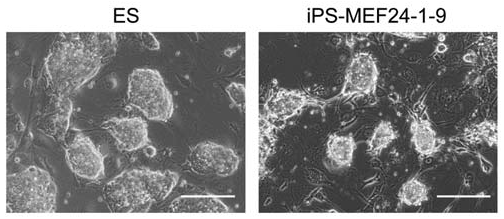 Oct3/4
Sox2
Klf4
cMyc
Takahashi &Yamanaka 2006
What do iPS cells offer?
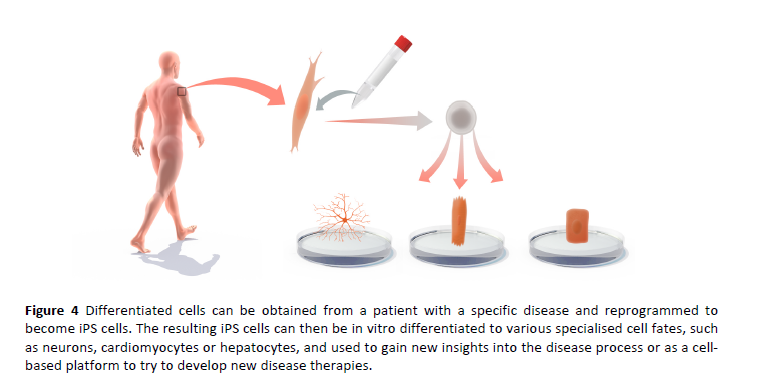 iPS Cells
Somatic Cells
Patient
Neurons
Cardiomyocytes
Hepatocytes
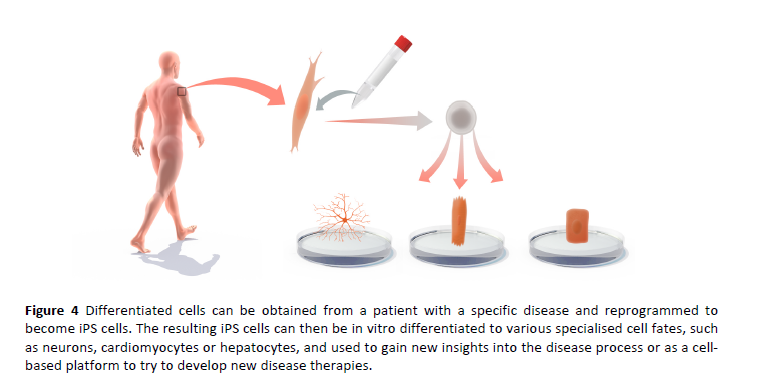 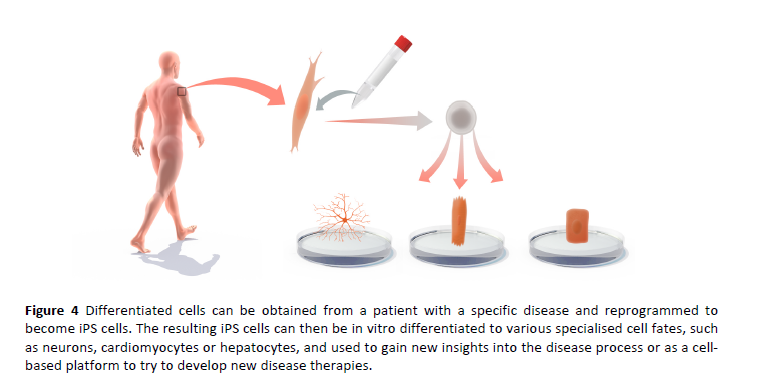 Regenerative medicine
Disease modelling
Drug-screening
www.nobelprize.org
The Reprograming Menu
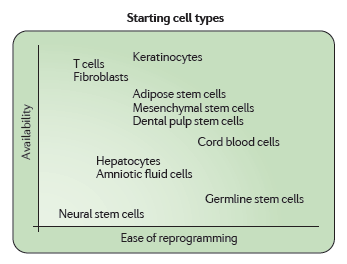 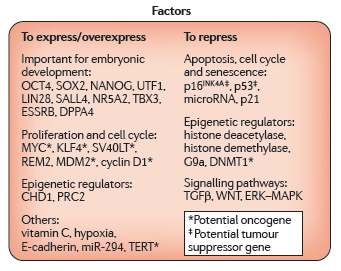 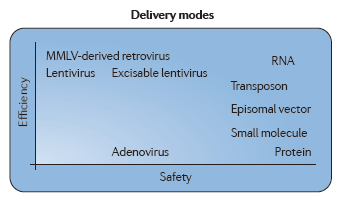 Gonzalez et al., 2011
iPS Cell Technology
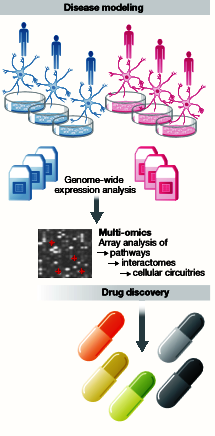 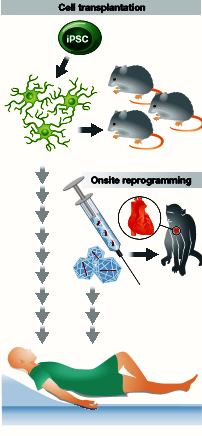 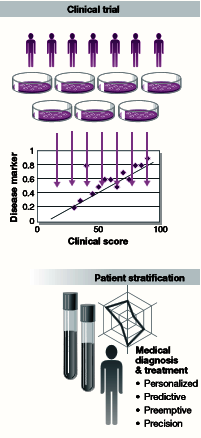 Inoue et al.2014, THE EMBO JURNAL
Limitations
Main obstacles for clinical translation of reprogrammed somatic cells to a pluripotent state by the forced expression of specific transcription factors are:
the limited efficiency of reprogramming methodologies
long-term culture conditions
the safety of induced pluripotent stem (iPS) cells that may lead to spontaneous formation of teratomas on implantation